Sándor WeöresThe brambleberry
Made : Ungvári Gyöngyike
Decsi Kíra 
Orosz Kitti
Pósán Petra
Contents
The blambleberry
Sándor Weöres
Weöres family
Sándor WeörösThe brambleberry
The poem in hungarian

Őszi éjjelizzik a galagonyaizzik a galagonyaruhája.Zúg a tüske,szél szalad ide-oda,reszket a galagonya magába.Hogyha a Hold rá fátylat ereszt:lánnyá válik,sírni kezd.Őszi éjjelizzik a galagonyaizzik a galagonyaruhája.
The  brambleberry
Eves of autumn
 Gleam with the brambleberry’s
 Gleam with the brambleberry’s
        Shimm’ring dress.                                        Thorns a-rustling,
Winds scurry hither-thither,
Trembles the brambleberry
            Comfortless
            Should but the moon left  lower her veil           Bush turns maiden, starts to wail…
          Eves of autumn
Gleam with the brambleberry’s
Gleam with the brambleberry’s
           Shimm’ring dress.Translated by Adam Makkai
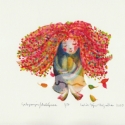 The brambleberry form the poem
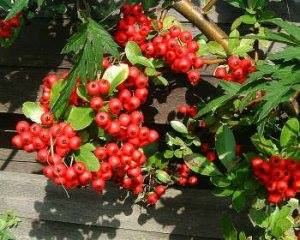 Sándor Weöres
He lived in the 20th century. He was a Hungarian poet and also an author. His wife was a poet too, her name was Amy Károlyi. He wrote poets for children and adults too.
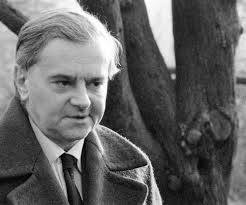 Weöres family
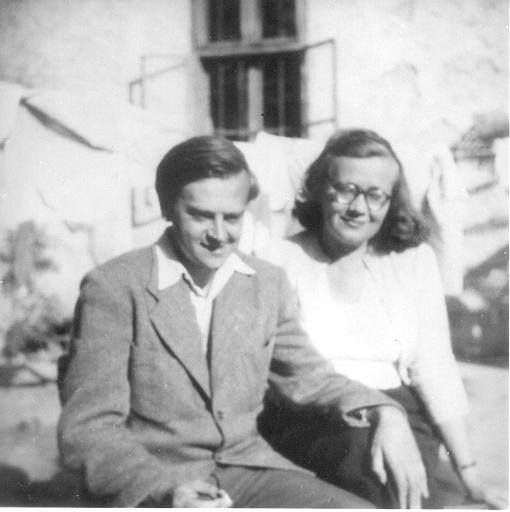 He and his wife
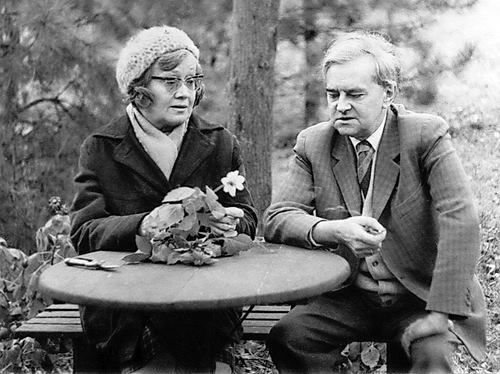 The brambleberry as a song
Ferenc Sebők set this poet to music. He and his band did it with lots of poest from Weöres
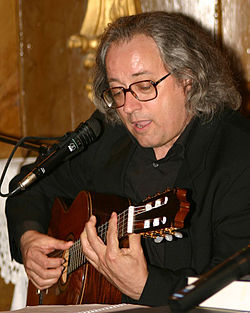 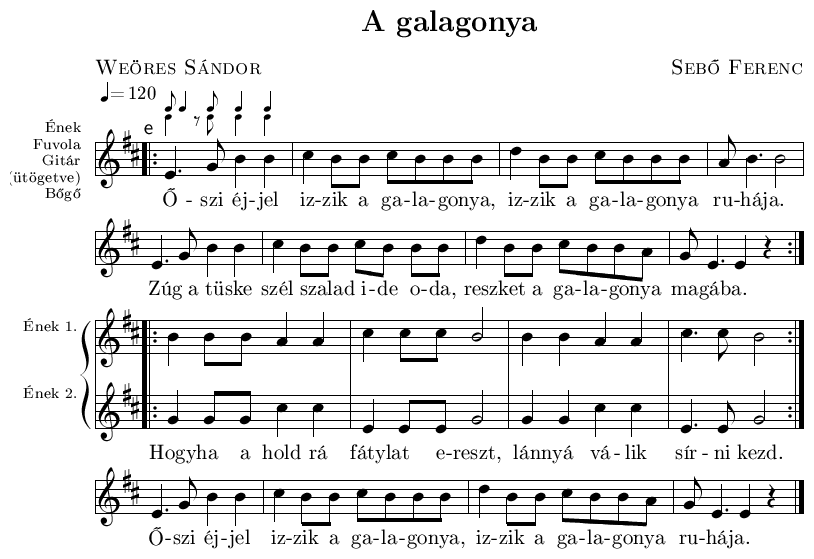 Thanks for your attention! 